2013/3/29
JAVA Socket(UDP)
1
TCP和UDP的比較
2013/3/29
Blocking Call : 在程式執行中遇到Blocking Call,必須等到Blocking原  
                            因,移除後才能繼續執行
TCP: 
UDP:
2
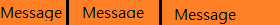 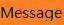 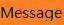 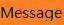 Port (通訊埠)
2013/3/29
通訊協定通常是以port來區隔Internet各個應用服務的.
通常有16bits代表
216=65536種
編號1~1023是保留號(公認)
所以programming時要注意
可用範圍 : 1024~65535
3
各種協定的Port (通訊埠)
2013/3/29
4
Socket
2013/3/29
Socket步驟如下：
建立Client Socket，在建立時需指定欲連結Server的主機名稱或IP位址與Internet服務的port
傳送特定資訊或指令至Server
接收Server回傳的執行結果或錯誤訊息，並以特定格式顯示，例如:HTTP通訊協定會HTML格式顯示
當Client不需Server的處理時，便關閉Socket通訊連結
5
Socket
2013/3/29
Application
Socket API
TCP
UDP
Network
6
Socket
2013/3/29
Socket在網路應用程式開發上,大致有下列兩大類:
Stream Socket 
  (Connection-Oriented Protocol)TCP
Datagram Socket 
  (connectionless Protocol)UDP
7
Socket API-- Server
2013/3/29
所提供的Server端的API函式:
8
Socket API-- Client
2013/3/29
所提供的Client端的API函式:
9
UDP Socket
2013/3/29
Datagram Socket程式開發流程
Socket()
Socket()
Bind()
Bind()
Recvfrom()
( Blocking Call )
Sendto()
Closesocket()
Closesocket()
10
Java Socket API
2013/3/29
Java.net中支援Datagram Socket (UDP) 應用程式相關的API:
11
Java API : 
http://nothing.tw/JDK_API_1_6/overview-summary.html
JAVA UDP Socket
2013/3/29
Java Datagram Socket
DatagramSocket
DatagramSocket
DatagramPacket
DatagramPacket
receive
( Blocking Call)
send
Close
Close
12
使用軟體工具--Eclipse
2013/3/29
網址 : http://www.eclipse.org/downloads/
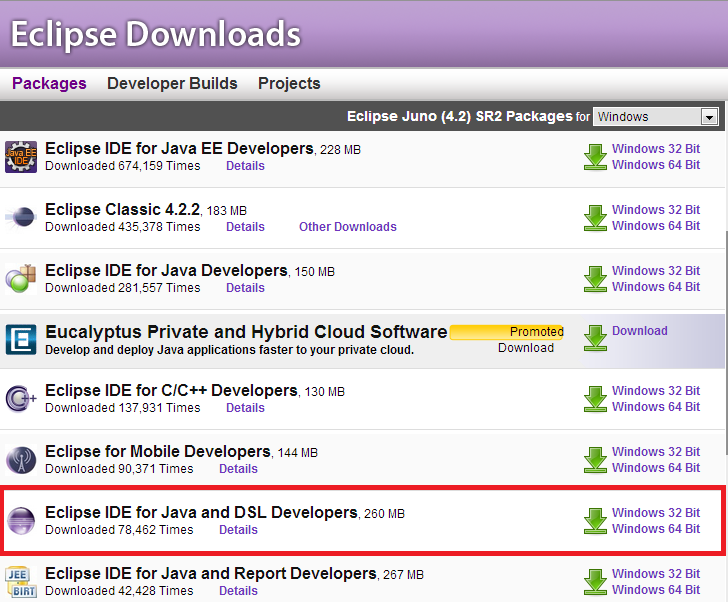 13
使用軟體工具--Eclipse
2013/3/29
14
使用軟體工具--Eclipse
2013/3/29
15
使用軟體工具--Eclipse
2013/3/29
16
使用軟體工具--Eclipse
2013/3/29
17
使用軟體工具--Eclipse
2013/3/29
18
使用軟體工具--Eclipse
2013/3/29
19
使用軟體工具--Eclipse
2013/3/29
20
使用軟體工具--Eclipse
2013/3/29
21
使用軟體工具--Eclipse
2013/3/29
22
使用軟體工具--Eclipse
2013/3/29
23
使用軟體工具--Eclipse
2013/3/29
24
使用軟體工具--Eclipse
2013/3/29
25
範例程式—UDP Server
2013/3/29
public class Server        
{
      public static void main(String args[]) throws Exception
      { 
            byte buffer[]=new byte[10];           //buffer是10byte的陣列
            String msg;
            int portNo=5555;                              //設port
            System.out.println("Server端開始接受連線請求!");   //print出的文字訊息
              for (;;)
            {       DatagramPacket packet = new     DatagramPacket(buffer,buffer.length); 
                                           //建立Datagram packet資料封包,限制packet值和長度大小
                     DatagramSocket socket=new DatagramSocket(portNo); 
                                              //建立socket 需要設port
                     socket.receive(packet);   //接收封包
                     msg=new String(buffer,0,packet.getLength());   //將訊息轉為字串
                     System.out.println("收到下面的訊息 : " + msg);   //print出的文字訊息
                     socket.close();    //關閉socket
26
範例程式—UDP Client
2013/3/29
public static void main(String args[]) throws Exception
{
      int portNo =5555;  //設port
      System.out.print("Please input the IP address of destination :");  //print出的文字訊息
      BufferedReader uip= new BufferedReader(new 
InputStreamReader(System.in));  //輸入到buffer的字串存到UIP中,並讀出UIP中buffer的內容
       String ServerIP=uip.readLine();  //將UIP內容讀到ServerIP
       InetAddress addr=InetAddress.getByName(ServerIP);  //抓出ServerIP位址
      while (true) {           // 一直回傳新訊息
              System.out.print("輸入送出的訊息 :");   
              String msg=uip.readLine();    //讀UIP中的訊息
              int oLength=msg.length();     //將訊息長度大小放到oLength
              byte buffer[]=new byte[oLength];     
              buffer=msg.getBytes();
DatagramPacket packet= 
new DatagramPacket(buffer,oLength,addr,portNo);    //訊息封包(值,大小,位址,port)
              DatagramSocket socket=new DatagramSocket();  //建立socket
              socket.send(packet);    //送出packet封包訊息
              socket.close();         //關閉socket
27
範例程式—執行結果
2013/3/29
UDP Server





UDP Client
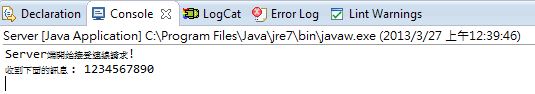 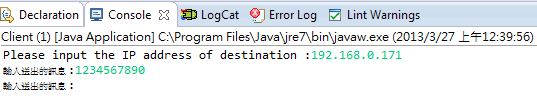 28